Anatomi Fisiologi Ginjal
Ratna Dewi
Ginjal
Terletak di luar rongga peritonium dan di kedua sisi kolumna vertebra setinggi T12 hingga  L3
Organ berbentuk kacang yang kaya pembuluh darah 
Mempunyai panjang sekitar 11,4 cm dan lebar 6,4 cm
Permukaan berbentuk cembung dan membentuk percabangan vertikal, disebut hilum
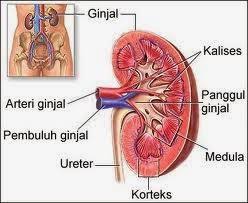 Ureter, arteri renalis, vena renalis, pebuluh darah limpatik, dan saraf masuk atau keluar ginjal di tingkat hilum
Dibagian internal, masing-masing ginjla mempunyai 3 bagian yang berbda, korteks, medula, dan pelvis
Bagian eksternal atau korteks renal, bewarna terang dan tampak bergranula
Bagian ginjal berisi glomerulus, kumpulan kecil kapiler
Glomerulus membawa darah menuju dan membawa produk sisa dari nefron, unit fungsional ginjal
Medula ginjal berisi massa jaringan berbentuk kerucut yang disebut piramida ginjal, hampir sluruhnya dibentuk oleh berkas tubulus penampung
Tubulus penampung yang berbentuk piramida tersebut meng alirkan urine ke bagian terdalam yang disebut pelvis ginjal
Pelvis ginjal bersambung menjadi ureter saat meninggalkan hilum. Cabang plevis (kaliks) memanjang ke arah medula dan bekerja menampung urine serta mengalirkannya ke dalam pelvis
Dari pelvis urine dialirkan melalui ureter dan masuk ke dalam kadnung kemih untuk disimpan
Dinding kaliks, pelvis ginjal, dan ureter terdiri atas otot polos yang mengalirkan urine secara peristalsis
Pembentukan urine ada 3 proses:
Filtrasi glomerulus :
Filtrasi glomerulus adalah sebuah pross pasif, yaitu tekanan hidrostatik mendorong cairan dan zat terlarut melewati suatu membran
Jumlah cairan yang disaring dari darah ke dalam kapsul per menit disebut laju filtrasi glomerulus (glomeruluar filtration rate, GFR)
Tekanan filtrasi bersh berperan untuk pembentukan filtrat dan ditentukan leh 2 gaya: gaya dorong (tek.hidrostatik) dan gaya tarik (tek. osmotik)
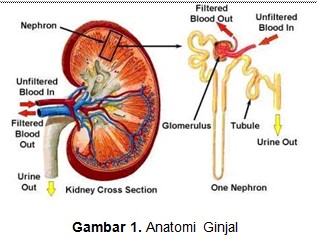 Tek. Hidrostatik glomerulus mendorong air dan zat terlarut menembus membran
Tek. Ini dilawan oleh tekanan osmostik di glomerulus (terutama tekanan osmotik kloid protein plasma dalam darah glomerulus) dan tek. Hidrostatik kapsul yang dikeluarkan oleh cairan dalam kapsul glomerulus
Perbedaan menentukan tek. Filtrasi bersih, yang berbanding lurus dengan GFR
GFR normal dikedua ginjal adalah 120 hingga 125 mL/menit pada dewasa
Peningkatan tek.darah dalam sistemik menyebabkan pembuluh darah ginjal mengalami kontriksi, sementara penurunnan tek darah menyebabkan arteri aferen berdilatasi
Perubahan menyesuaikan tek.hidrostatik glomerulus dan secara tidak langsung mempertahankan GFR
Pengontrolan lain GFR adalah hasil mekanisme renin angiotension yang bekerj di ginjal
Aparatus jukstaglomerulus, yang terletak di tubulus distal, merespon aliran filtrat lambat dengan melepaskan zat kimia yang menyebabkan arteriol aferen mengalami vasodilatasi hebat
Sebaliknya peningkatan aliran filtrat meningkatkan vasokontriksi, yang menurunkan GFR.
Penurunan yang terus-menerus pada tek darah sistemik memicu sel jukstaglomerulus untuk melepaskan renin
Renin bekerja pada globulin plasma, angiotensinogen, untuk melepaskan angiotensinogen I, dan selanjutnya diubah menjadi angiotensinogen II
Sebagai suatu vasokontriktor, angiotensinogen II mengaktifkan otot polos vaskular di seluruh tubuh, menyebabkan tek. Darah sistemik meningkat
Filtrasi glomerulus juga dikontrol oleh sistem saraf simpatis (sympathetic nervus system, SNS)
Selama periode stres ekstrem atau kedaruratan, rangsangan pada SNS menyebabkan arteriol aferen berkontriksi dan menghambat pembentukan filtrat
SNS juga merangsang sel jukstaglomerulus untuk melepaskan renin, meningkakan tekanan darah sistemik
Reabsorpsi Tubulus
Proses yag dimulai saat filrat memasuki tubulus proksimal
Pada ginjal sehat, hampir semua nutrien organik (seperti glukosa dan asam amino) direabsorpsi
Tubulus secara konstan mengatu dan menyesuaikan laju erta tingkat reabsorpsi air dan ion sebagai respons terhadap sinyal hormonal
Reabsorpsi dapat terjadi secara aktif dan pasif
Zat yang didapat kembali melalui reabsorpsi tubulus aktif biasanya bergerak melawan gradien listrik atau kimia
Zat-zat ini, termasuk glukosa, asam amino, laktat, vitamin, dan sebagian besar ion, membutuhkan ATP-dependent carrier untuk dipindahkan ke ruang interstisial
Pada reabsorpsi tubulus pasif, yang mencakup difusi dan osmosis, zat bergerak di sepanjang gradiennya tanpa mengeluarkan energi
Sekresi Tubulus
Proses akhir pembentukan urine adalah sekresi tuulus, yang emrupakan reabsorpsi balik yang penting
Zat seperti ion hidrogen dan kalium, kreatinin, amonia, dan asam organik bergerak dari arah di kapiler peritubulus menuju tubulus itu sendiri sebagai filtrat
Urine terdiri atas zat yang disaring dan sekresi
Sekresi tubulus sangat diperlukan untuk membuang zat yang tidak ada dalam filtrat sperti obat-obatan
Proses membuang zat yang tidak diinginkan ion kalium tubuh yang berlebihan
Sekresi tubulus juga merupakan kekuatan penting dala pengaturan pH darah
Mempertahankan komposisi dan volume normal urine
Mempertahankan komposisi dan volume normal urine meilbatkan sistem pertukaran kontra-arus
Dalam sistem ini , cairan megalir dari arah berlawanan melalui saluran pararel lengkung Henle dan vasa rkta, kapiler kecil di sepanjang lengkung Henle
Cairan yang ditukar menembus membran pararel sebagai respons terhadap gradien konsentrasi
Pada dasarnya osmolalitas filtrat ketika memasuki tubulus proksimal (pada 300 mOsm/kg) sama dengan osmolalitas plasma dan cairan insterstisial korteks ginjal
Volume urine terdiri atas sekitar 95% air dan 5% zat terlaut
Komponen terbesar urine menurut berat adalah urea (suatu produksi sisa nitrogen yang dientuk di hati dari pemecahan asam amino)
Zat terlarut lain normalnya dieksresikan dalam urine mencakup natrium, kalium, fosfat, sulfat, kreatinin, asam urat, kalsium, magnesium, dan bikarbonat
Membuang produksi sisa
Ginjal mengeksresikan produk sisa larut air dan bahan kimia atau zat lain dari tubuh
Proses ini disebut klirens plasma ginjal, yaitu kemampuan ginjal untuk mebuang (membersihkan) plasma zat tertentu dalam jumlah dan waktu tertentu (biasanya 1 menit)
Ginjal membersihkan 25 hingga 30 g urea tiap hari
Ginjal juga membersihkan kreatinin (produk akhir kreatinin fosfat, yang ditemukan di otot rangka), asam urat (metabolisme nukleat) dan amonia serta toksin bakteri dan obat larut air
Hormon Ginjal
Hormon yang diaktifkan maupun disintesis oleh ginjal mencakup bentuk aktif vitamin D, eritropoietin dan hormon natriuretik
Vit D di perlukan untuk mngabsorpsi kalsium dan fosfat oleh usus halus
Pada bentuk inaktif, vit D masuk ke tubuh melalui asupan makanan atau melalui kerja sinar ultraviolet pada kolesterol di kulit
Aktivasi terjadi dalam dua tahap, pertama di hati dan kedua di ginjal
Tahap ginjal dirangsang oleh hormon paratiroid, yang berespons terhadap penurunan kadar kalsium plasma
Eritropoietin mensimulasi sumsum tulang untuk menghasilkan sel darah merah sebagai respons terhadap hipoksia jaringan
Stimulus untuk produksi eritpoietin oleh ginjal menurunkan hantaran oksigen ke sel ginjal
Atrium kanan jantung mengeluarkan hormon natriuretik sebagai respons terhadap peningkatan volume dan regangan, seperti yang terjadi pada peningkatan volume ektraselular
Hormon ini menghambat sekresi ADH, sehingga pori-pori tubula pengumpul mengecil dan sejumlah besar urine encer dihasilkan
Ureter, kandung kemih, dan uretra
Ureter adalah tabung bilateral dengan panjang sekitar 26 hingga 30 cm
Ureter mengalirkan urine dari ginjal ke kandung kemih melalui gelombang peristaltik yang berasala dari pelvis ginjal
Kandung kemih terletak di psoterior simfisis pubis dan berfungsi sebagai tempat penyimpanan urine
Pada pra, kandung kemih terletak tepat di depan rektum; pada wanita, kandung kemih terletak didepan vagina dan uterus
Lubang ureterdan uretra berada di dalam kandng kemih; trigonum adalah bagian yang mebentuk segitiga pada dasar kandung kemih yang dibatasi oleh lubang ureter dan kandung kemih serta terbuat dari otot polos
Ukuran kandung kemih beragam sesuai dengan jumlah urine didalamya
Pada dewasa sehat, kadnung kemih menampung sekitar 300 hingga 500 mL urine sebelum tekanan interna meningkat dan menunjukkan kebutuhan untuk mengosongkan kandung kemih melalui mikturisi 
Kandung kemih memiliki sfingter uretra interna yang berelaksasi sebagai respons terhadap kandung kemih yang penuh dan menunjukkan kebutuhan untuk berkemih
Kandung kemih juga memiliki sfingter uretra eksterna yang dibentuk oleh otot rangka dan dibawah kontrol volunter
Uretra
Tubulus muskular berdinding tipis mengalirka urine ke luar tubuh
Uretra memanjang dari dasar kandung kemih hingga meatus urinarus eksterna
Pada wanita, uretra memiliki panjang sekitar 3 hingga 5 cm dan meatus urinarius terletak di anterior hingga orifis vagina
Pada pria, uretra memiliki panjang sekitar 20 cm dan berfungsi sebagai saluran semen serta urine